Historijski razvoj života na Zemlji
Geološka doba
Pradoba ili PREKAMBRIJ
Staro doba ili PALEOZOIK
Srednje doba ili MEZOZOIK
Novo doba ili KENOZOIK
U pradoba se razvijaju bakterije i alge, a kasnije jednostanični organizmi i jednostavni višestanični organizmi.
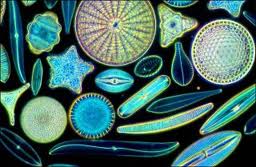 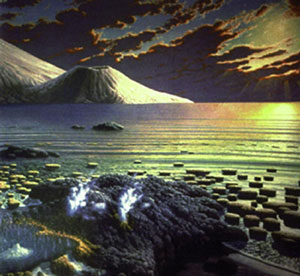 U staro doba su bile snažne vulkanske erupcije na Zemlji, ali je ipak došlo do zahlađenja. Otada se živi svet intezivno razvija.
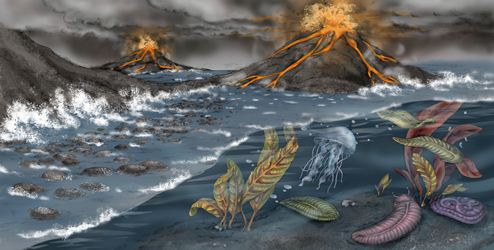 Do početka srednjeg doba kopno je bilo jedinstveni kontinent , a kasnije se deli na severni i južni.
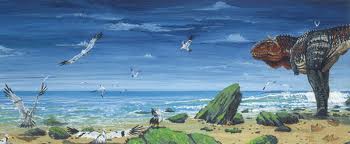 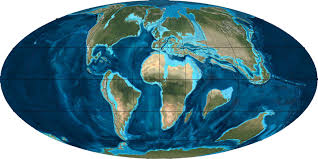 U novom dobu, (koje traje najkraće).
Na sjevernoj i južnoj zemljinoj polutci dolazi do oledbe (ledeno doba). Mnoge vrste izumiru , a druge se prilagođavaju novim životnim uvetima.
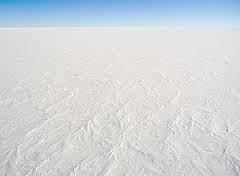 Fosili- su ostaci izumrlih živih bića, koja su živela u geološkoj prošlosti Zemlje.
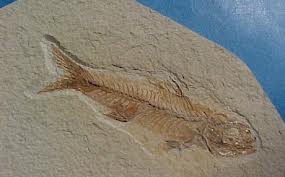 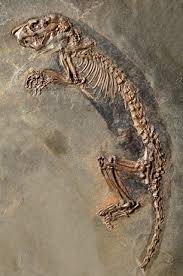 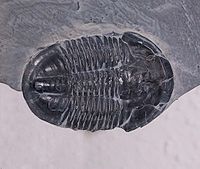 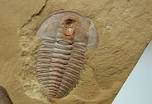 U starom dobu su živeli morski člankonošci trilobiti.

Na kopnu  rastu drvolike papratnjače, od kojih potječe ugljen (kojim se danas koristimo).
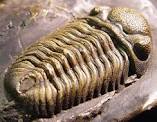 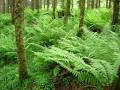 U srednjem dobu na kopnu su živele biljke s jednostavnim “cvetom” ( golosemenjače) , a među životinjama brojni su bili golemi gmazovi, dinosauri.
Praptica je prelazni oblik između gmazova i ptica.
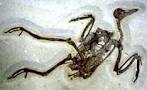 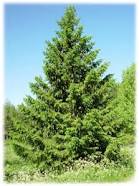 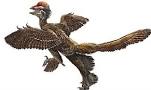 U novom dobu, među biljkama razvijaju se kritosjemenjače , a među životinjama sisavci, a kasnije i ptice.
Živi svet sve je sličniji današnjemu.
Pri kraju novog doba pojavljuje se i čovek.
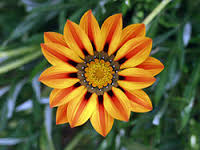 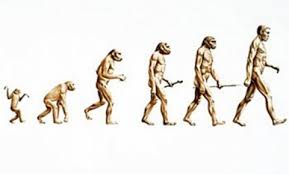 Paleontologija- je nauka koja proučava fosile

Geologija- je nauka koja proučava postanak, razvoj i građu Zemlje.
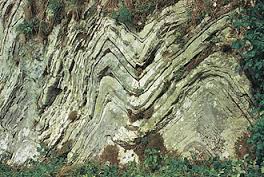 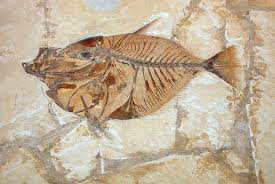 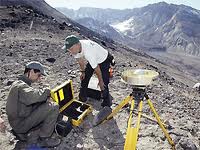 Kraaaj 
Bojana Vranješ 7.d